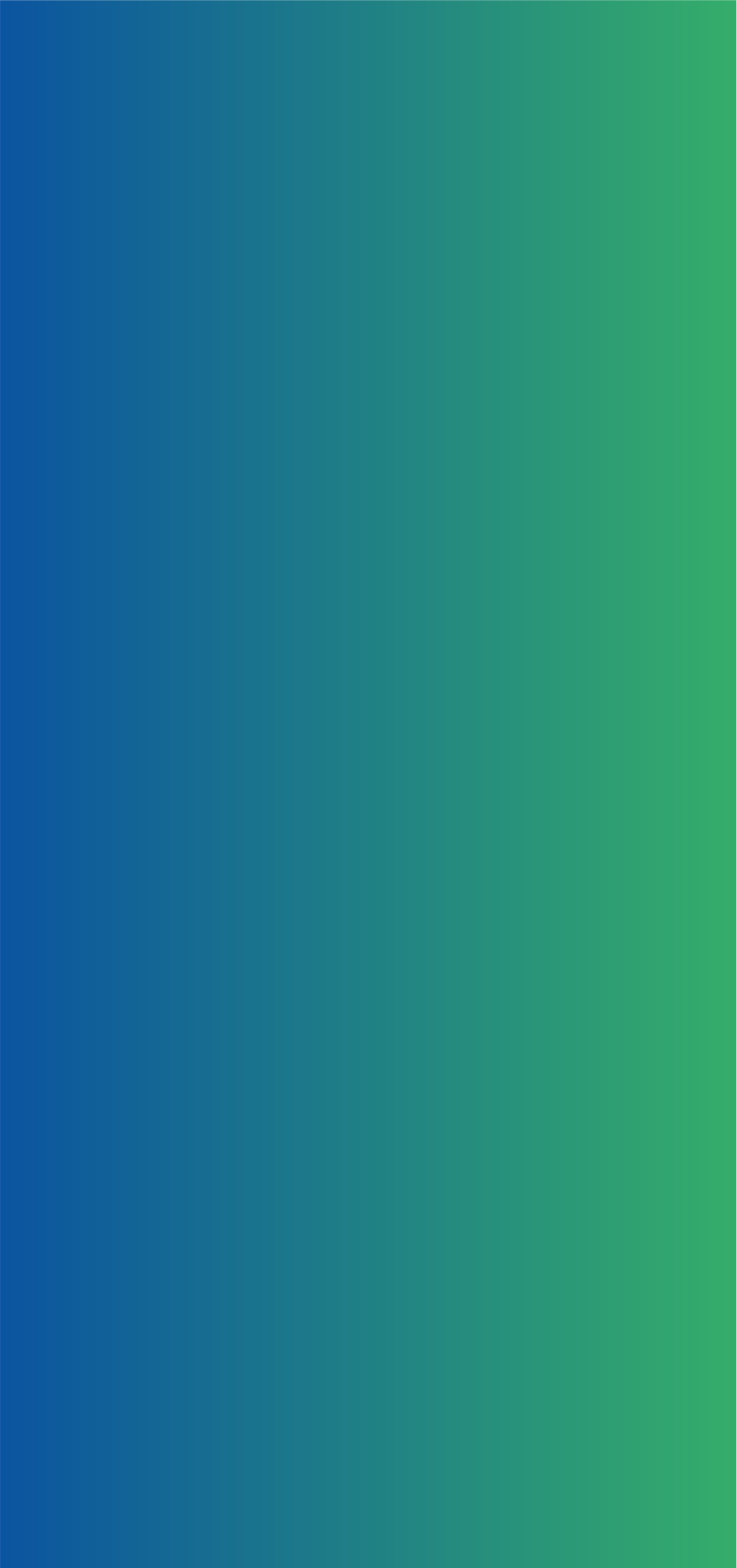 YOUR PRESENTATIONTITLE (downscale it if required)
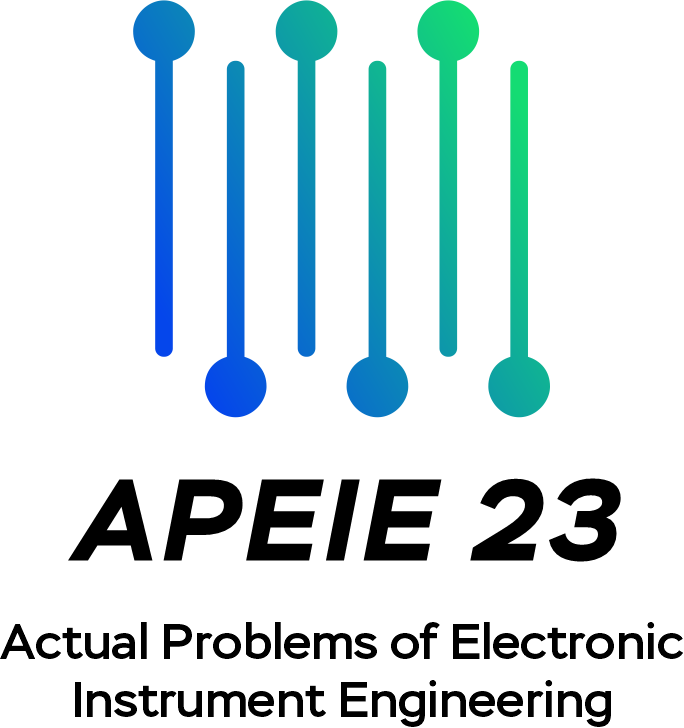 Insert thematic
picture here or delete
this field
Author
Affiliation
Contact
1
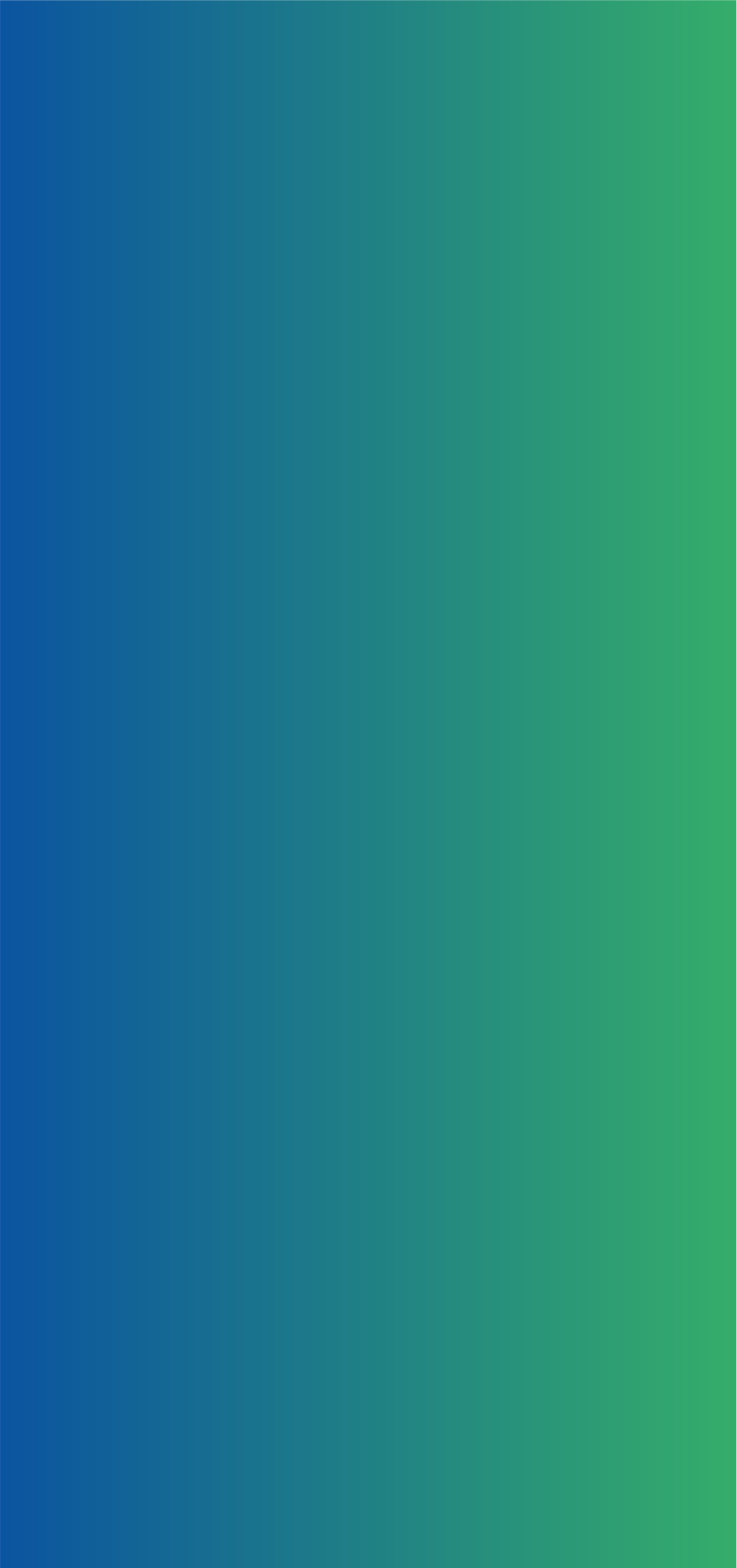 Slide title
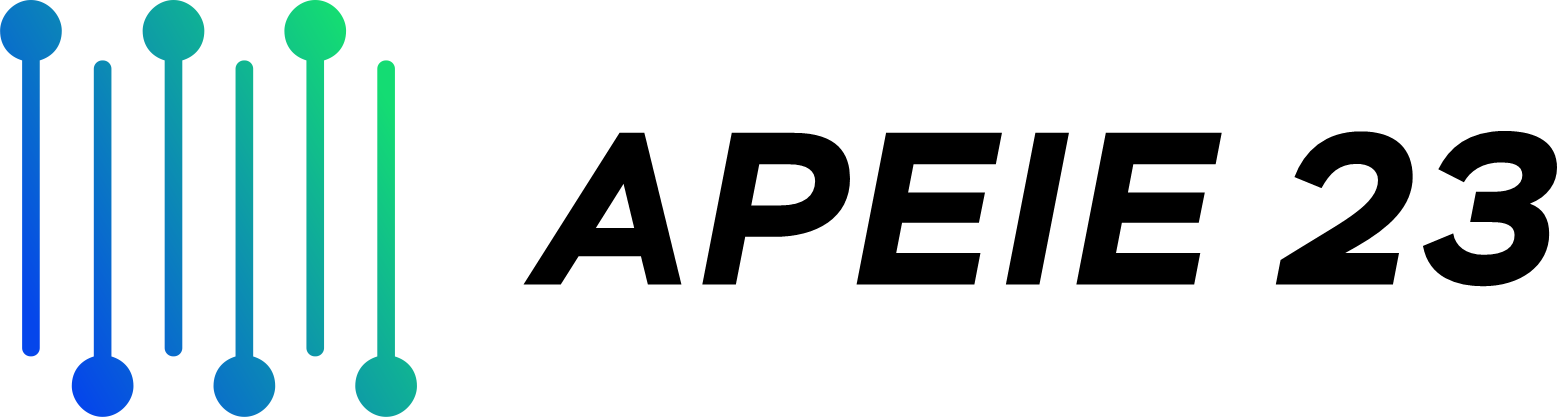 2